Cognitive Target 1: Common illnesses and new diseases and epidemics
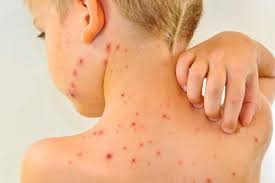 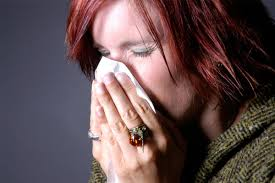 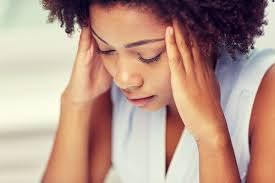 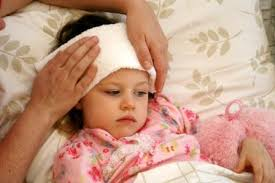 Vocabulary & Summaries                                                                    








Contents Given by MEP for “Bachillerato a Tu Medida” english Testing
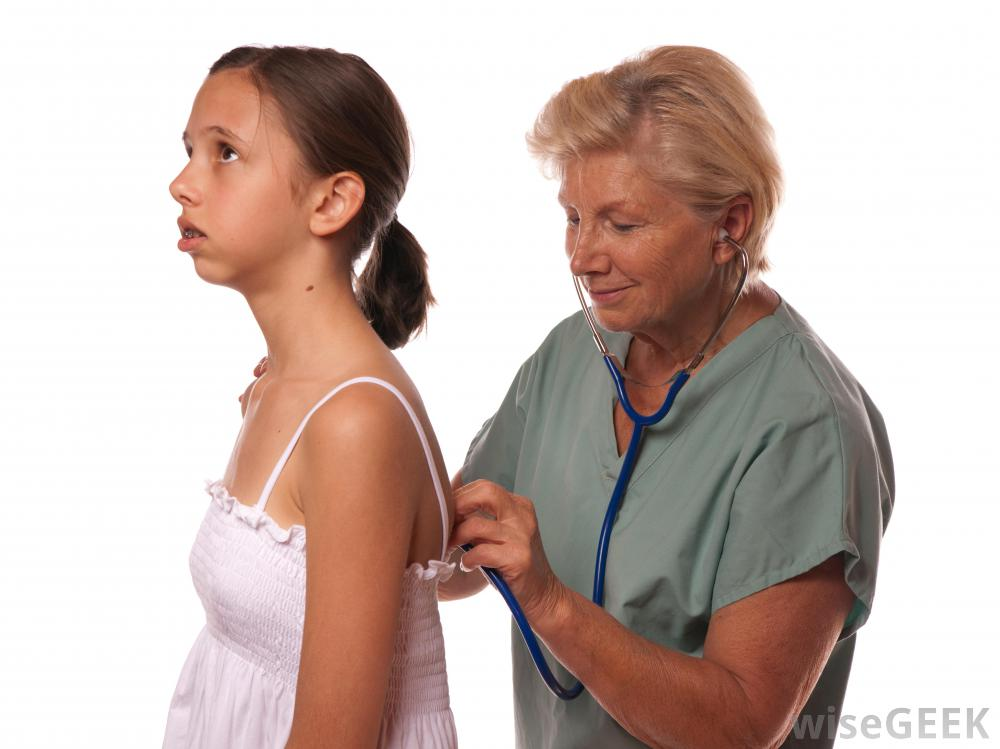 Vocabulary 1
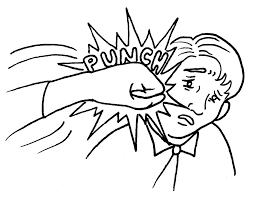 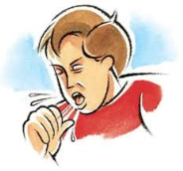 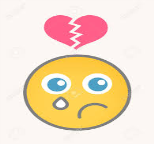 cough:	                                headache: 	                                    hurts	: 	



temperature (fever)                               bleed	                         itch :  		



dizzy:		trouble breathing:                                   pain:  	        sore
     	
Stomachache   backache     earache      toothache

Ache :	                       	                                         hoarse                              cold:	  

congestion (stopped up) :                                 rash : 		          bruise
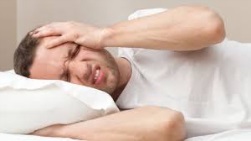 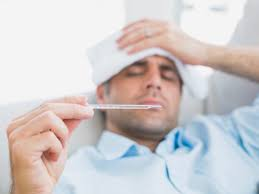 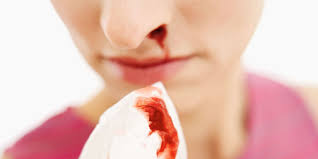 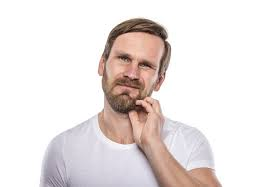 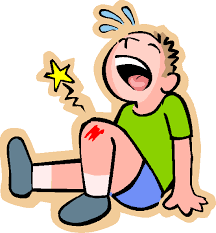 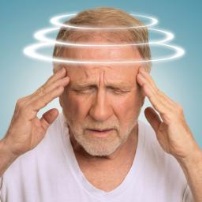 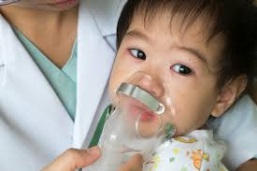 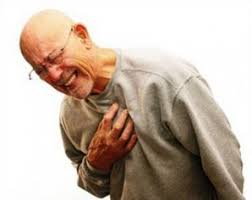 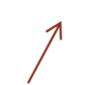 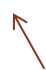 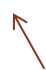 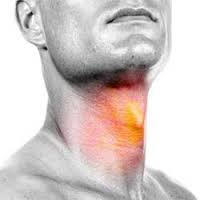 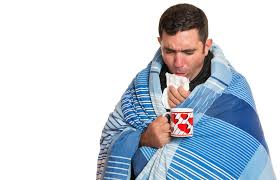 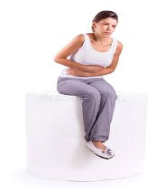 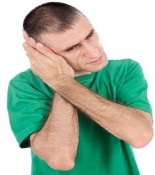 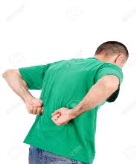 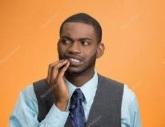 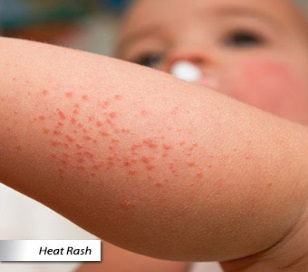 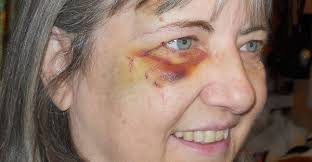 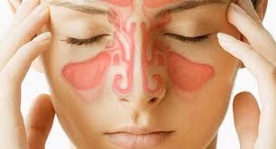 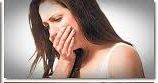 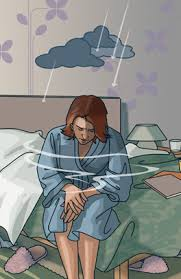 symptoms	                        sneeze:		       nauseated	






Thermometer                                       chills		                     tired 		




heartburn	                     dry and cracked                                flu		





diarrhea		               infection		                    runny nose
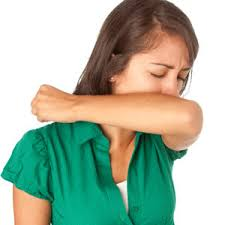 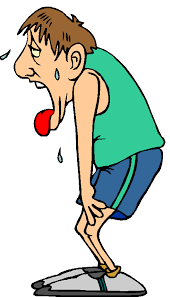 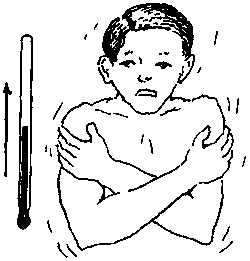 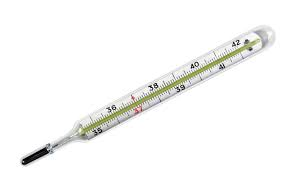 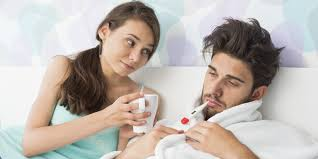 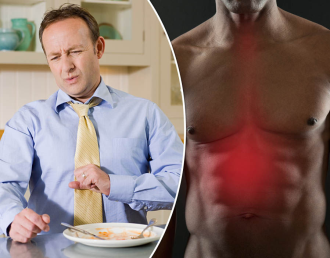 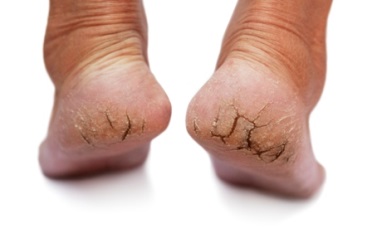 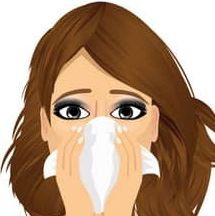 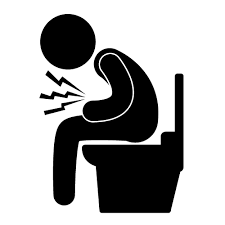 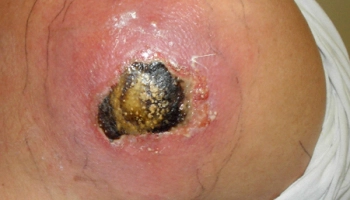 Old and New diseases
Important Verbs to Know
Diseases’ Origen